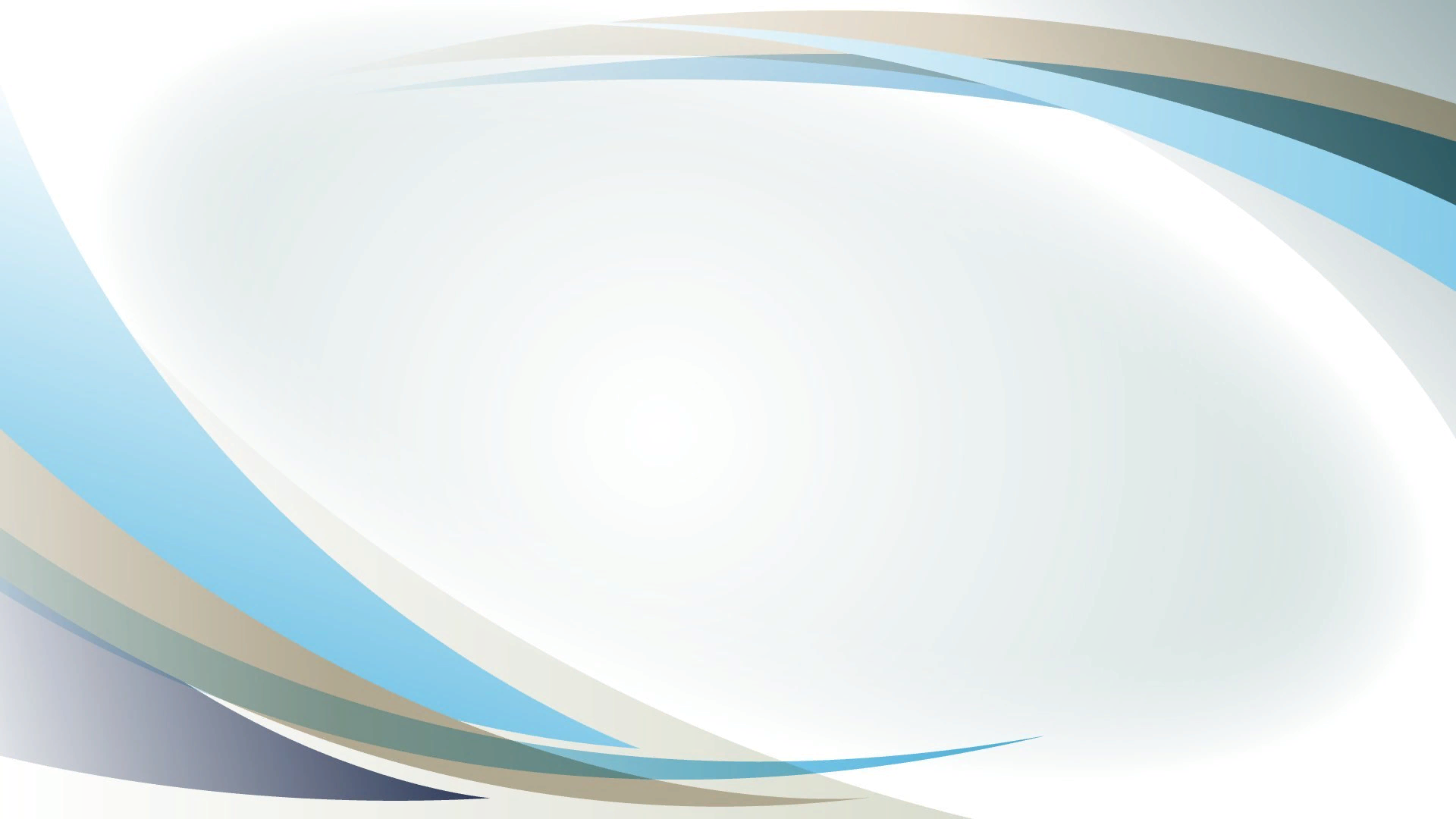 Профилактика экстремизма и терроризма в детской и молодежной среде, гармонизация межэтнических отношений в образовательной организации
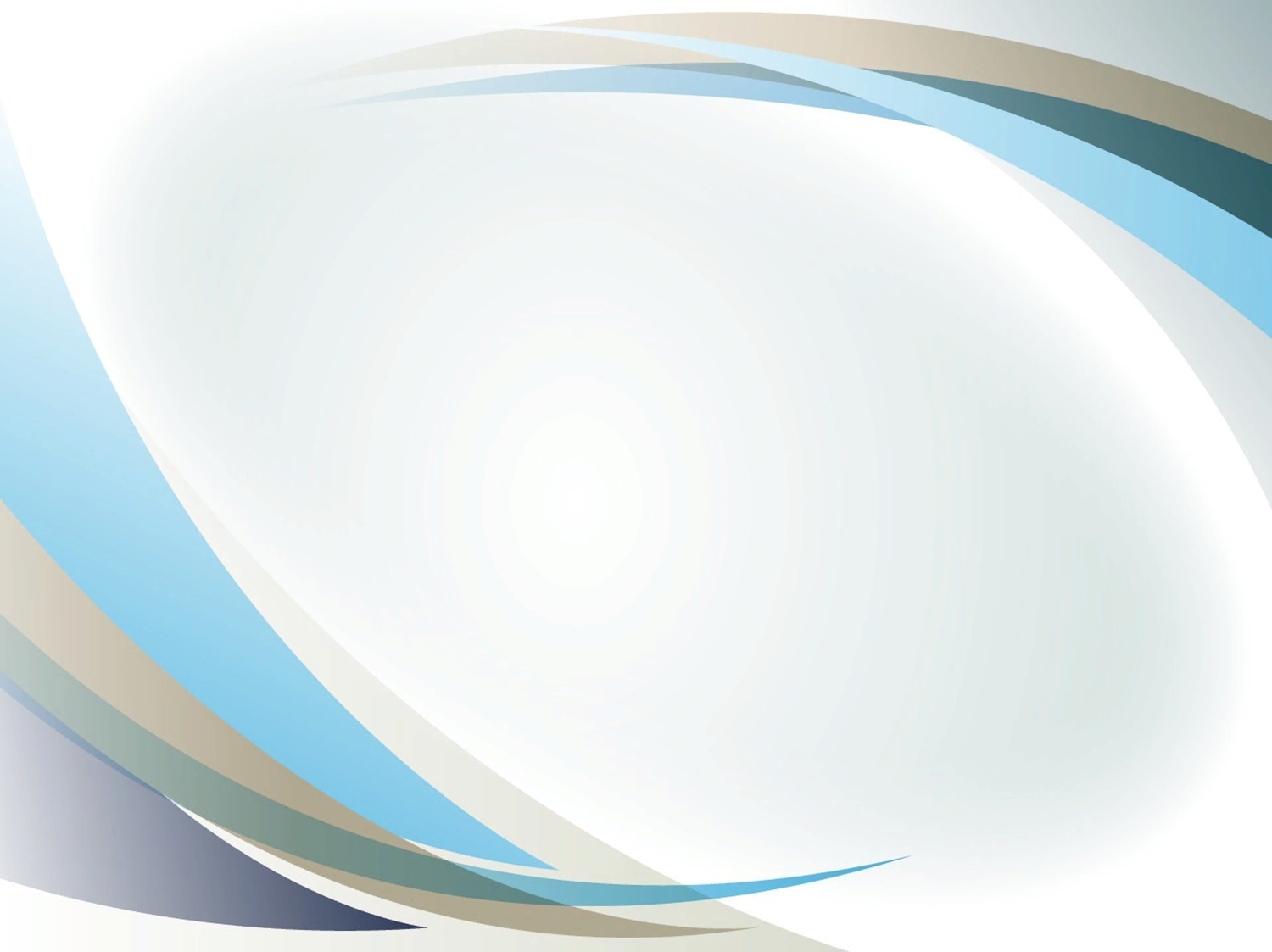 Воспитание –основа профилактики
Образовательная организация обладает большим потенциалом для формирования ценностных ориентиров детей и молодежи, формирования уважительного отношения к личности человека и профилактики проявления негативных общественных явлений.
Воспитательная работа в образовательной организации направлена на формирование уважительного отношения к личности каждого школьника к себе, обществу, миру, формирование личности гражданина-патриотаРоссии.
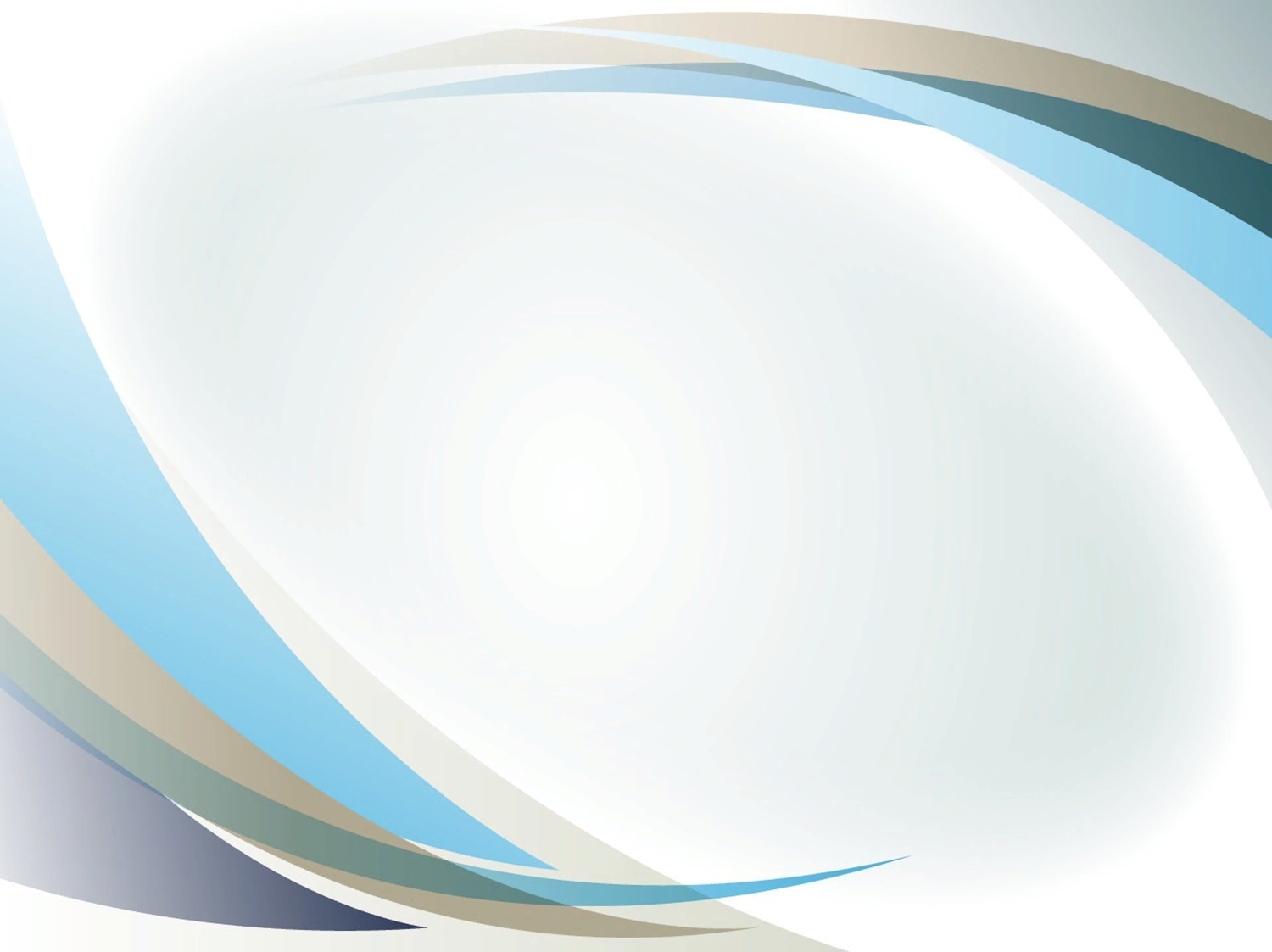 Деструктивным называют поведение, которое несоответствует нормам и социальным ролям и направленное на радикальное неприятие альтернативных точек зрения.
•К формам деструктивного поведения относятся экстремизм, терроризм и другие отклонения от нормативного поведения.
•По мнению ученых, экстремизм и терроризм являются звеньями цепочки взаимосвязанных понятий: радикализм–экстремизм–фанатизм–терроризм.
Радикализм(от лат. radix—корень)обозначает стремление доводить политическое или иное мнение до его конечных логических и практических выводов, не мирясь ни на каких компромиссах.
Экстремизм(от лат. ехtremus-крайний) переводится как приверженность к крайним взглядам и радикальным мерам.
Фанатизм(от лат. fanum-жертвенник) –твердая и не признающая никаких аргументов безальтернативная приверженность личности определенным представлениям и убеждениям, что в решающей степени определяет практически любую ее активность и оценочное отношение к окружающему миру.
Терроризм рассматривается как использование насилия или угрозы его применения в отношении отдельных лиц, группы лиц или различных объектов с целью достижения политических, экономических, идеологических и иных выгодных террористам результатов.
Терроризм–это крайняя форма проявления экстремизма.
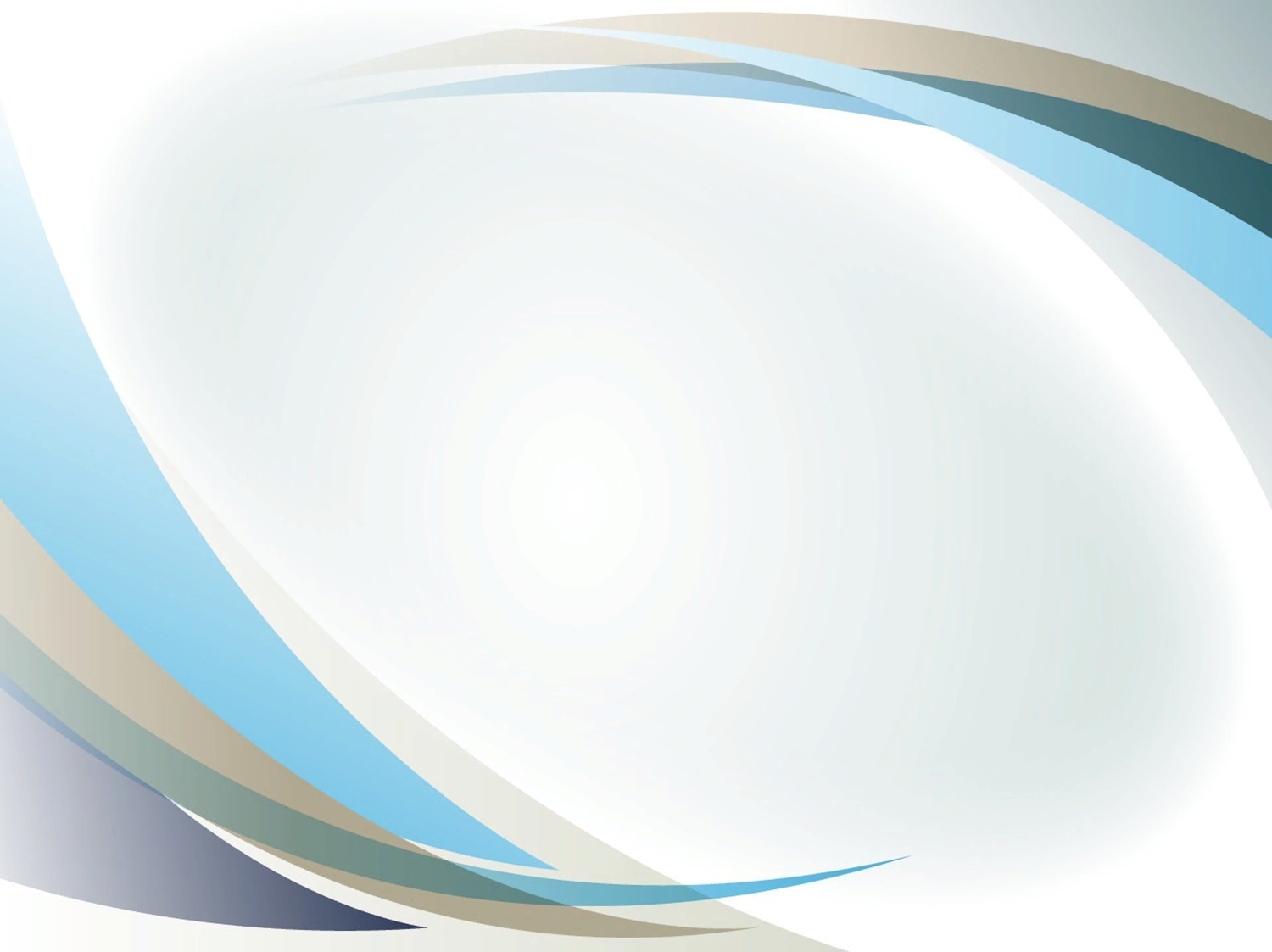 виды экстремизма
•политический экстремизм–идеология и практика применения крайних нелегитимных, нередко насильственных методов и средств политической борьбы. В основе экстремистской идеологии лежат воззрения об исключительной миссии той или иной социальной общности(класса, нации, расы, конфессииипр.)в судьбах страны и человечества в целом, обоснование и оправдание допустимости использования любых средств для реализации ее интересов
•национальный экстремизм–приверженность к крайним взглядам и методам в теории и практике межнациональных отношений. Его сторонники, выступая с позиций защиты интересов и прав одной нации, открыто и вызывающе попирают права других народов. Их идеология–воинствующий национализм и шовинизм, их политика–этническое насилие в той или иной форме. Не случайновКонцепциинациональнойбезопасностиРоссиипротиводействиеэкстремизмуотнесенокеенациональныминтересам.
•религиозныйэкстремизмсталтеснитьполитическийиэтническийвпоследниедвадесятилетияХХвека.«Экстремизмрелигиозный,получившийраспространениеврядерегионовистран,проявляетсявнетерпимостикпредставителямразличныхконфессийилижестокомпротивоборствеврамкаходнойконфессии
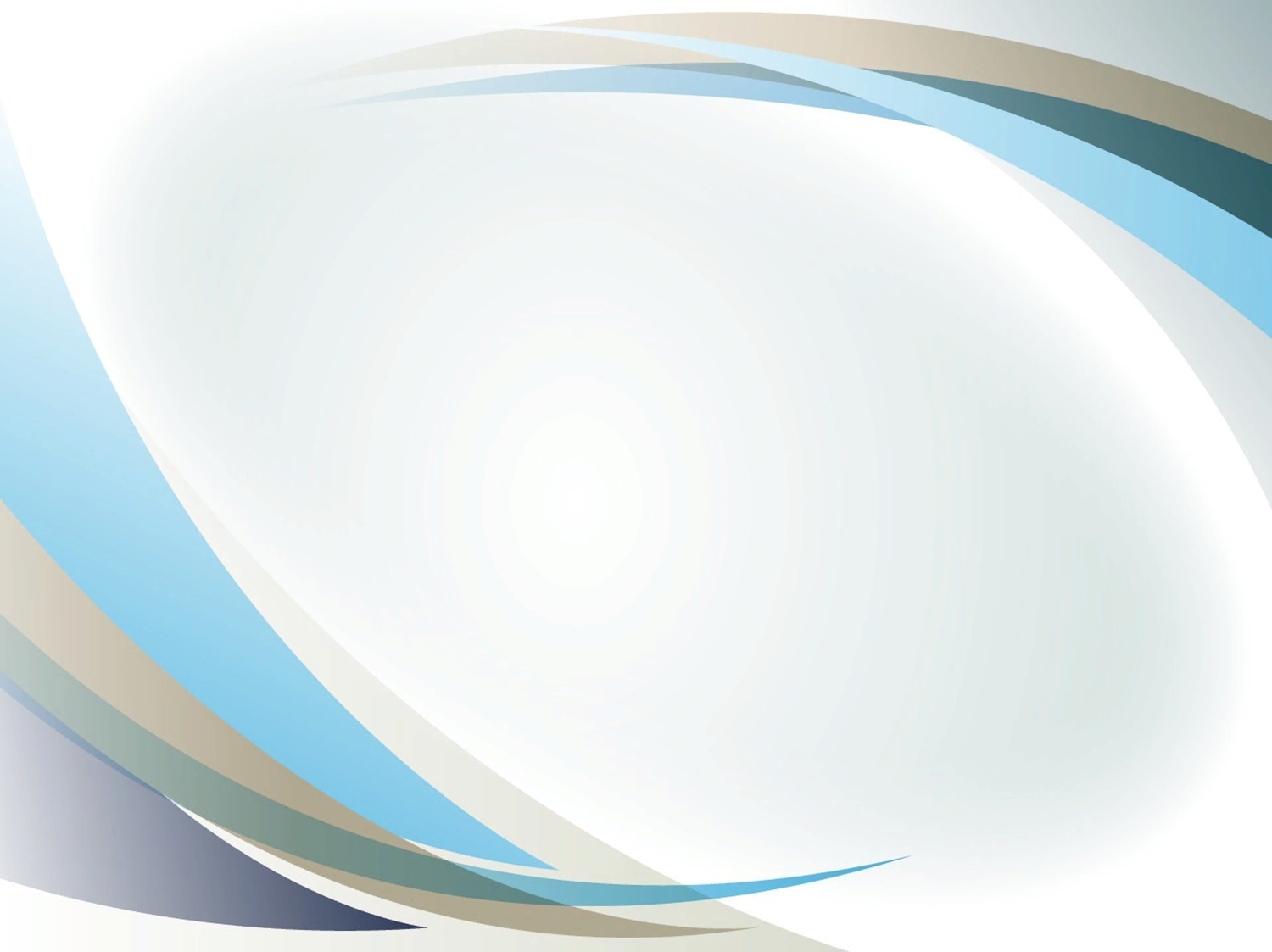 Формы профилактики экстремизма в образовательной организации
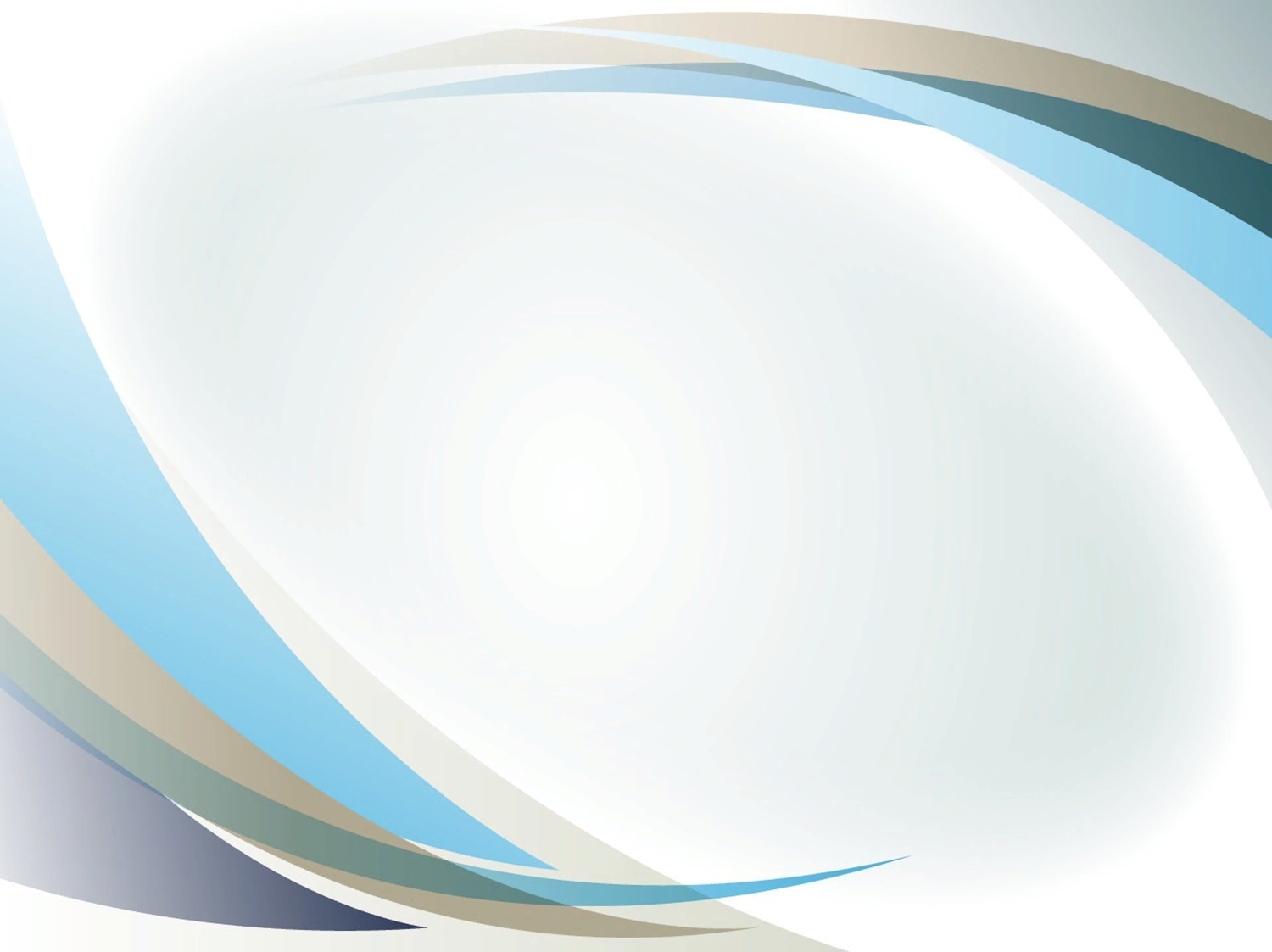 Особенности профилактической работы в молодёжно-подростковой среде
•При организации работы по профилактике молодежного экстремизма необходимо учитывать, что она представляет собой систему, включающую несколько уровней:
•1.Всямолодежь,проживающаянатерриторииРоссии.Наэтомуровненеобходимоосуществлениеобщепрофилактическихмероприятий,ориентированныхнаповышениежизненныхвозможностеймолодыхлюдей,снижениечувстванезащищенности,невостребованности,созданиеусловийдляихполноценнойсамореализацииижизнедеятельности.
•2.Молодежь,находящаясявситуациивозможного«попадания»вполеэкстремистскойактивности(молодежь в«зонериска»):деятельностьпопрофилактикеэкстремизмадолжнабытьнаправленанамолодыхлюдей,чьяжизненнаяситуацияпозволяетпредположитьвозможностьихвключениявполеэкстремистскойактивности.Ктакимкатегорияммогутбытьотнесены:-детиизнеблагополучных,социально-дезориентированныхсемей,снизкимсоциально-экономическимстатусом,недостаточныминтеллектуальнымуровнем,имеющимсклонностьктрансляциидевиаций
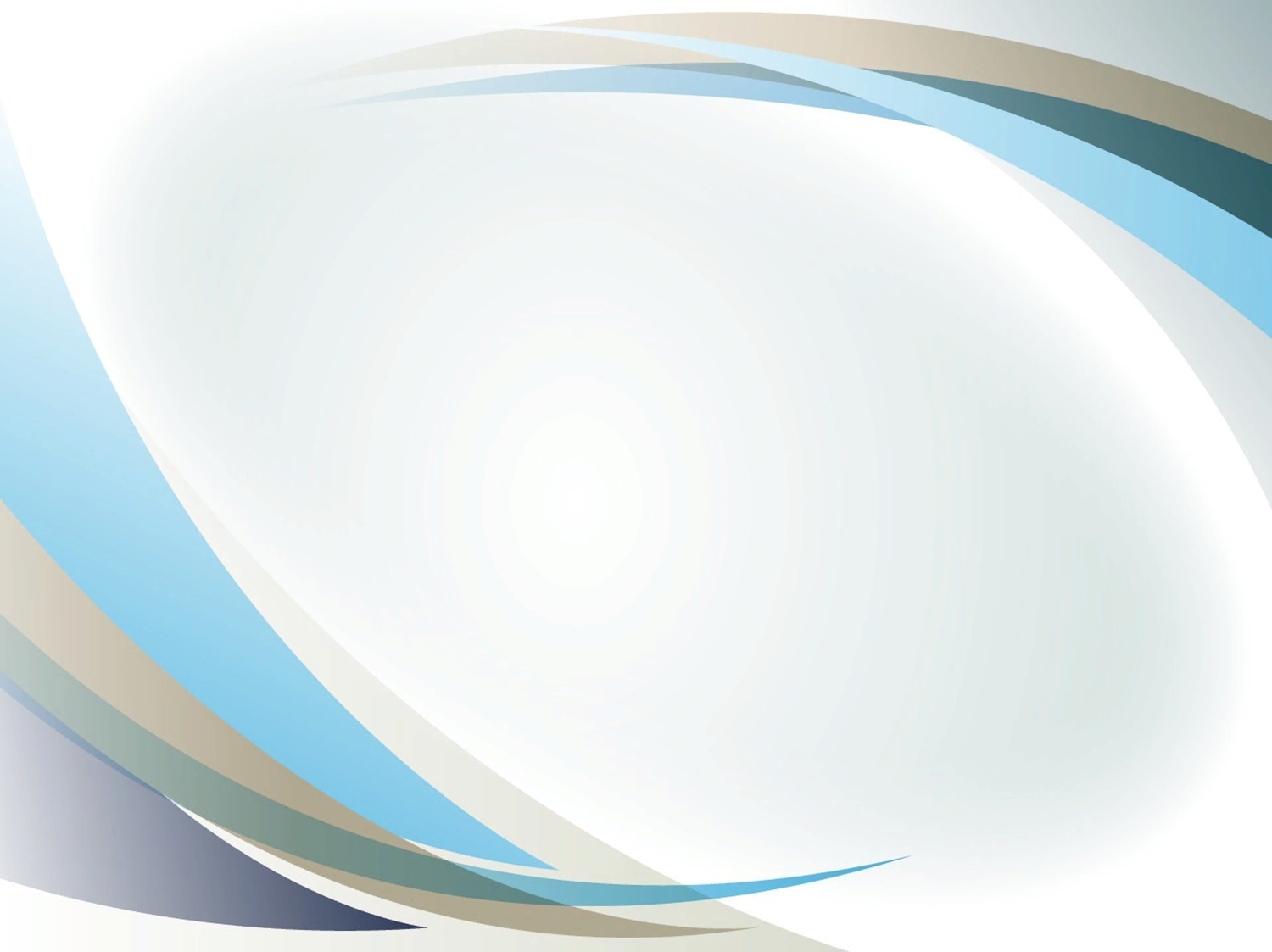 Факторы экстремизма в подростково-молодежной среде(психологический аспект):

•Среди групповых социально-психологических факторов могут быть выделены следующие: установки, предубеждения родителей; взгляды, убеждения референтной группы (включая группу сверстников); влияние авторитетных лиц в условиях референтной группы и др.; стресс в результате социальной модернизации и процессов интеграции/дезинтеграции в обществе;

•Указанные выше факторы действуют наряду с личностными факторами, среди которых можно назвать: представления, установки подростков; индивидуально-психологические особенности (повышенная внушаемость, агрессивность, низкие сензитивностьи чувство эмпатии, индивидуальные особенности реактивности и протекания психических процессов); эмоциональные особенности (состояние психического напряжения)
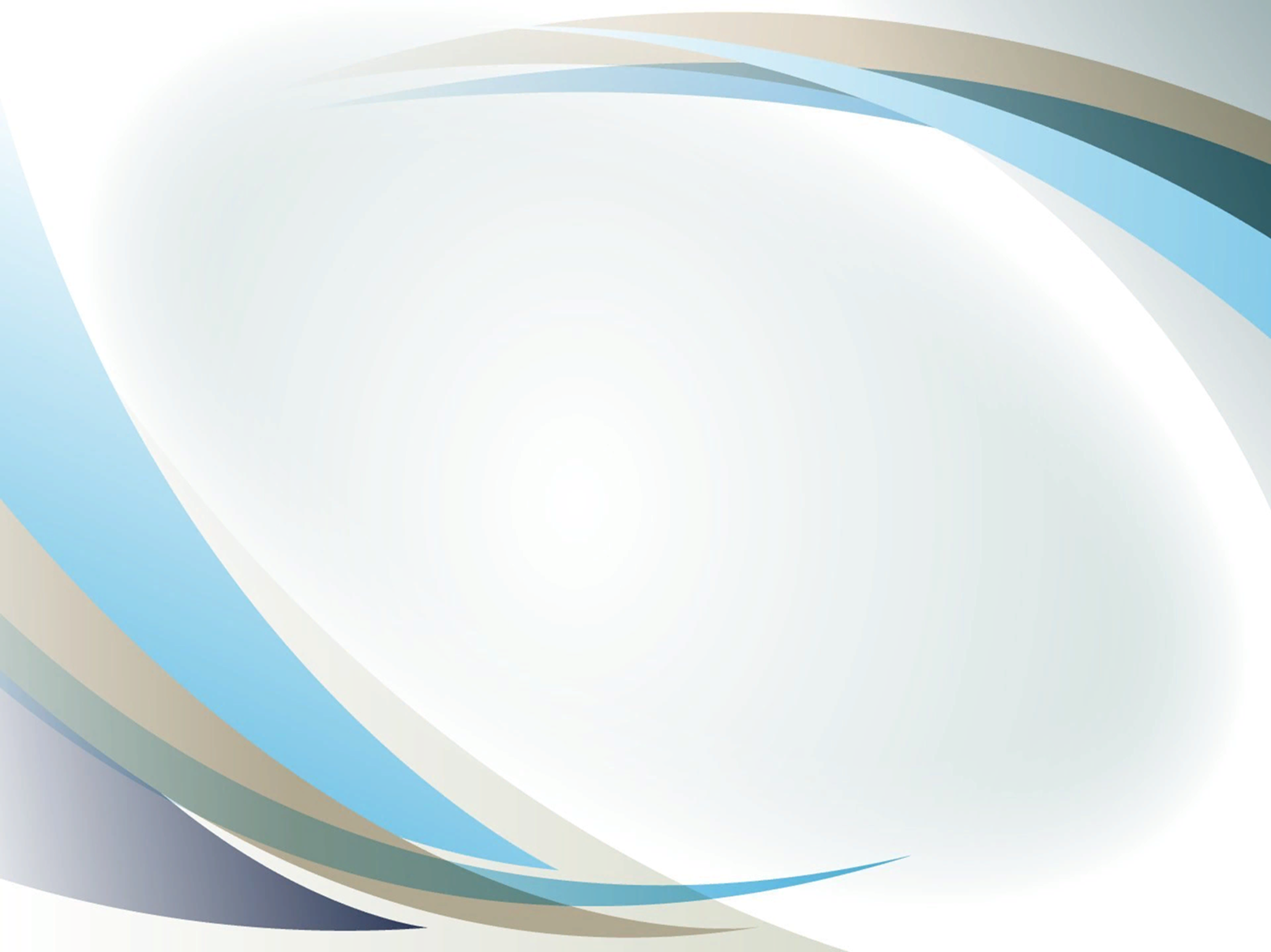 Особенности профилактической работы в молодёжно-подростковой среде

При организации профилактической работы важно учитывать социально-экономические и возрастные особенности разных периодов, в которых оказываются подростки и молодежь.
Наиболее опасным, с точки зрения вхождения в поле экстремистской активности, является возраст от14до22лет. На это время приходится наложение двух важнейших психологических и социальных факторов. В психологическом плане подростковый возраст и юность характеризуются развитием самосознания, обострением чувства справедливости, поиском смысла и ценности жизни.
Именно в это время подросток озабочен желанием найти свою группу, поиском собственной идентичности, которая формируется по самой примитивной схеме «мы»— «они». Также ему присуща неустойчивая психика, легкоподверженная внушению и манипулированию.
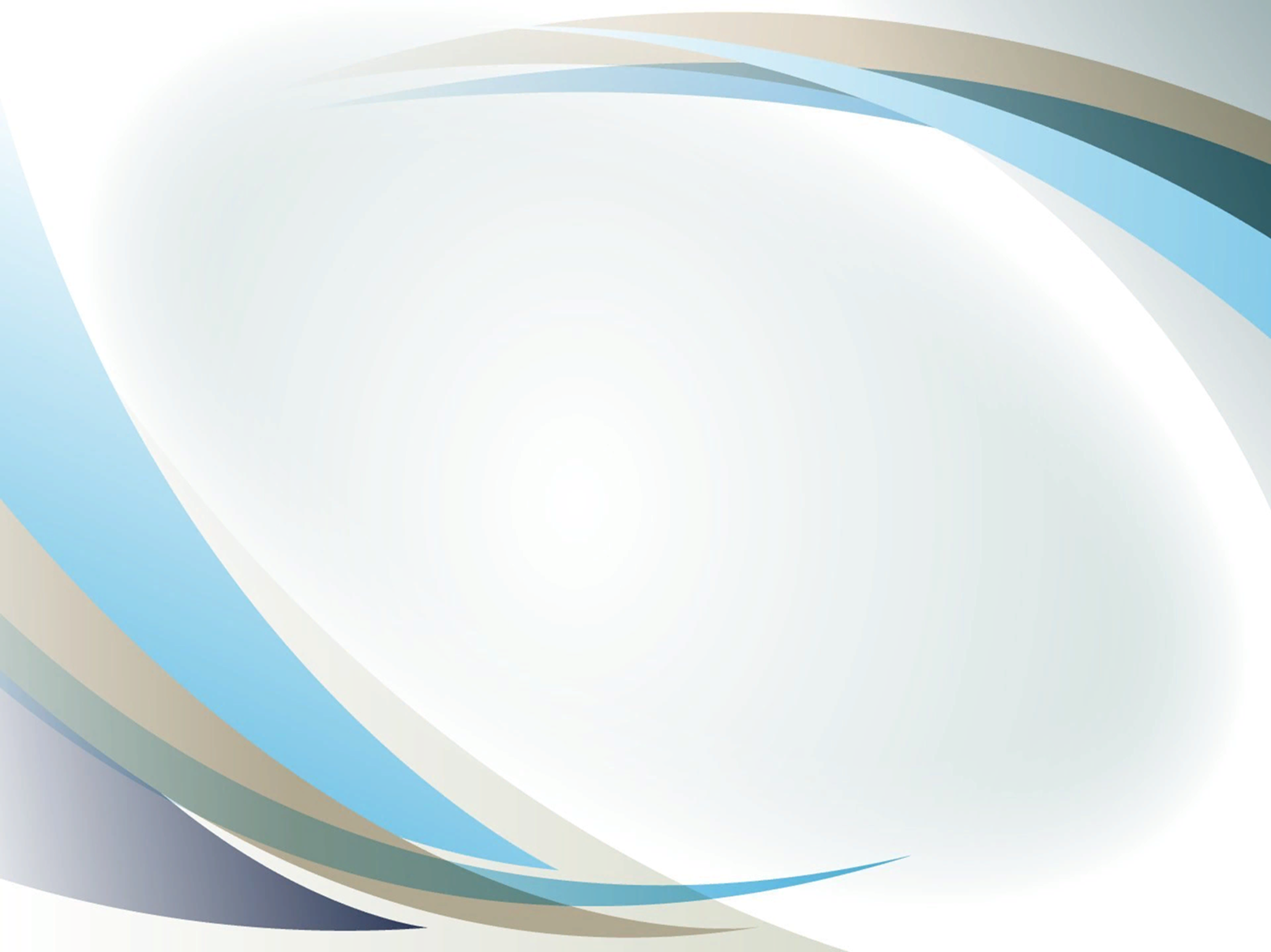 Профилактикой экстремизма в молодежной среде является система мер, направленных на :
•оптимизацию эмоциональной среды в образовательной организации, ее улучшение, создание в ней пространств для конструктивного взаимодействия, стимулирования творчества у детей, подростков; формирование опыта самореализации в системе школьной жизни;
•создание механизмов эффективного влияния на процесс социализации личности молодого человека, включения его в социокультурное пространство малой Родины, всей страны и мира; формирование толерантной, ответственной, успешной личности, ориентированной на ценности гражданственности и патриотизма;
•разработку системы психокоррекционной работы, нацеленной на профилактику ненормативной агрессии, развитие умений социального взаимодействия, рефлексии, саморегуляции, формирование навыков толерантного поведения, выхода из деструктивных культов, организаций, субкультур
•выявление среди молодежи групп повышенного риска; выявление лиц, поведение которых указывает на реальную возможность совершения экстремистских действий, и оказание на них сдерживающего и корректирующего воздействия.
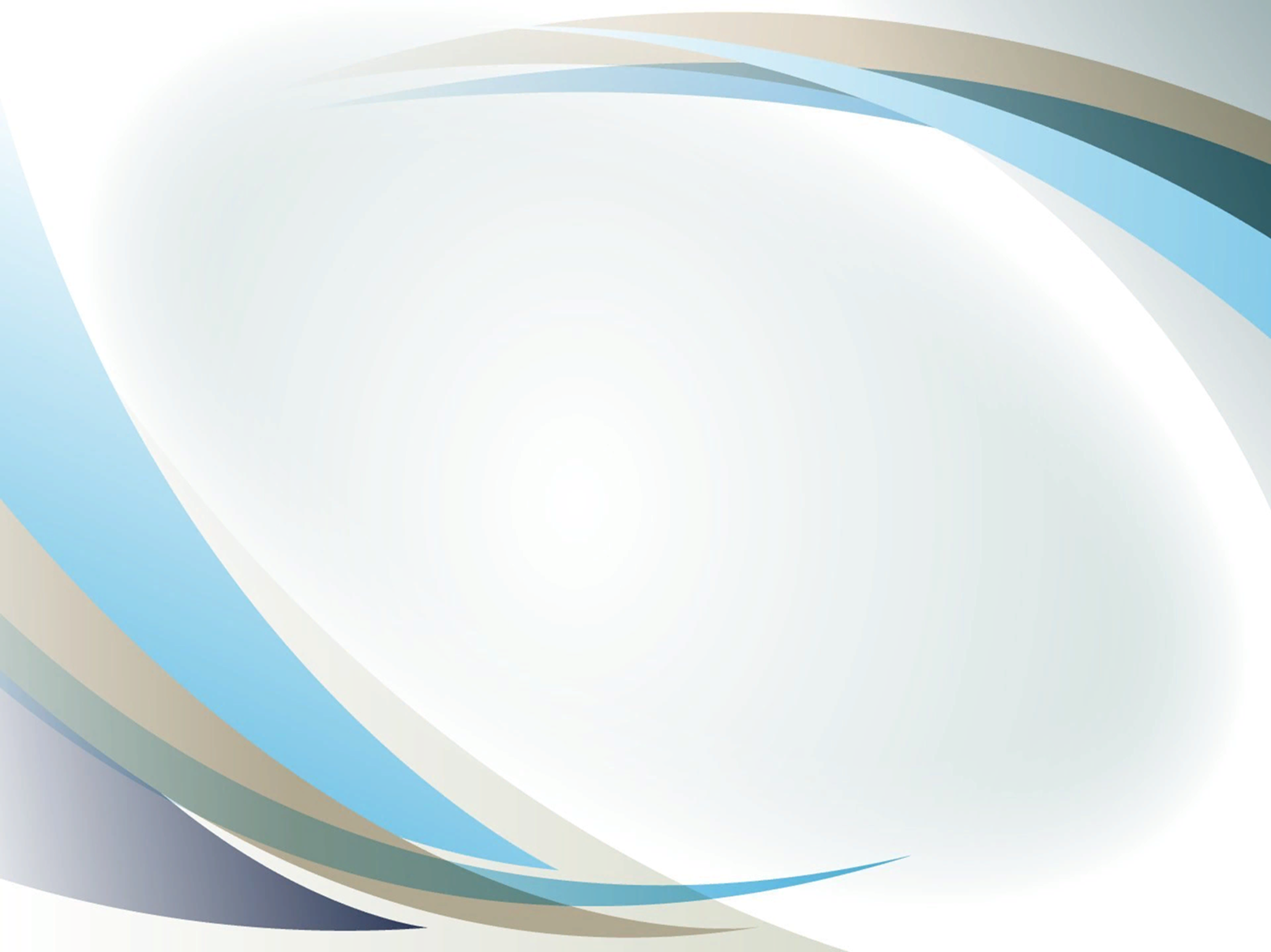 Условия эффективной профилактики экстремизма в образовательной среде
•организация системной просветительской работы в образовательной организации со всеми участниками образовательного процесса;
•сочетание индивидуальных форм работы и комплексного подхода к проведению воспитательных и профилактических мер;
•непрерывность процесса профилактической деятельности, его системность, комплексность;
•организация воспитательной работы в образовательной организации, патриотического воспитания, реализации программы воспитания;
•направленность на всех участников образовательного процесса;
•взаимодействие педагогического коллектива образовательной организации, родительской общественности и специалистов(МВД,УФСБ,АТКидр);
•обучение педагогических работников эффективным формам профилактики экстремизма и терроризма в образовательной среде;
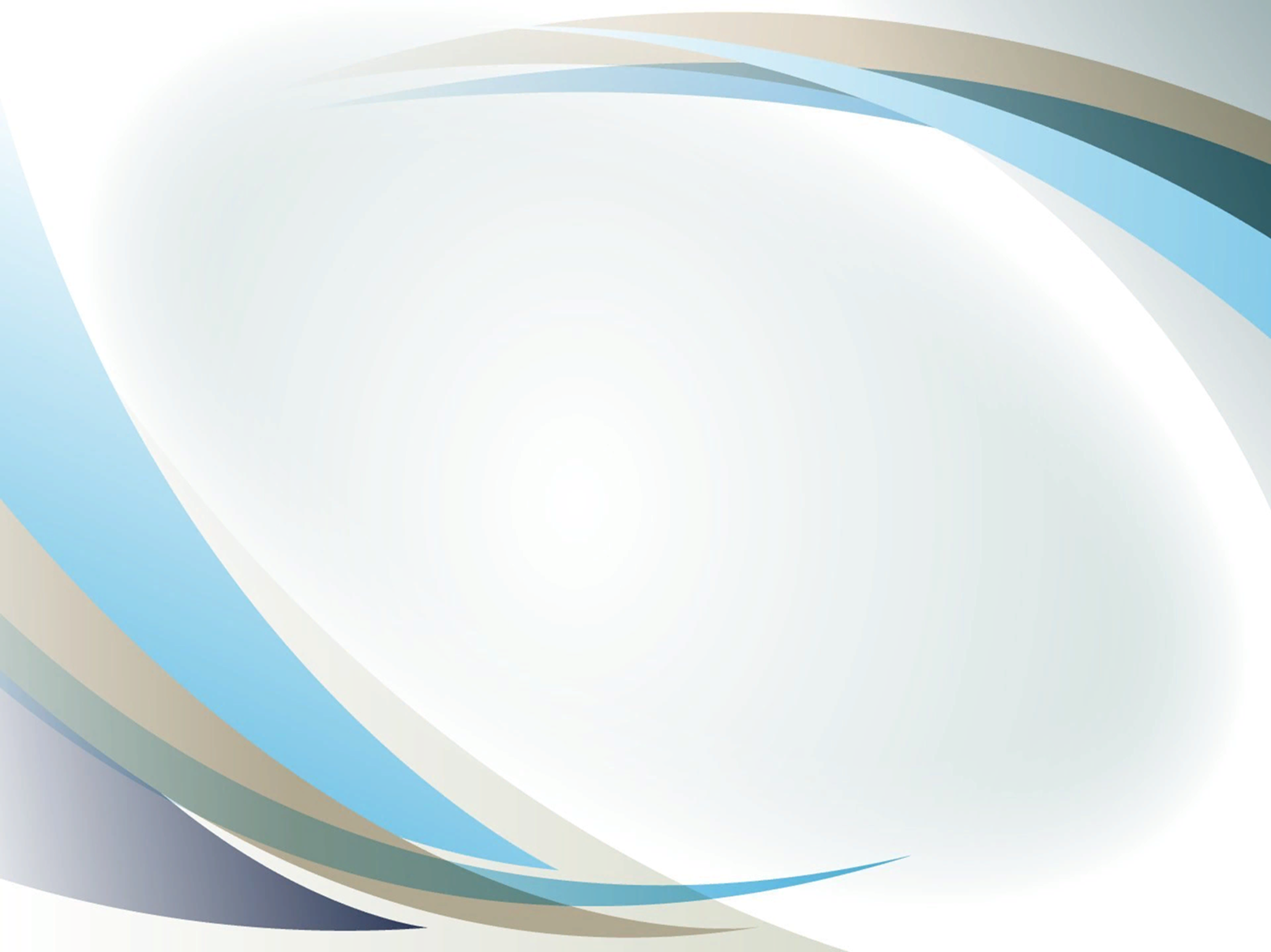 Условия эффективной профилактики экстремизма в образовательной среде
•создание в образовательной организации доброжелательного психологического климата; условий для самореализации личности школьника;
•взаимодействие с общественными ветеранскими и молодежными объединениями,  религиозными организациями и т.д.;
•создание механизмов эффективного влияния на процесс социализации личности молодого человека, включения его в социокультурное пространство ближайшего сообщества и социума в целом;
•развитие конструктивной социальной активности подростков и молодёжи;
•разработка системы психокоррекционной работы, нацеленной на профилактику немотивированной агрессии, развитие умений социального взаимодействия, рефлексии, саморегуляции, формирование навыков толерантного поведения, выхода из деструктивных культов, организаций, субкультур
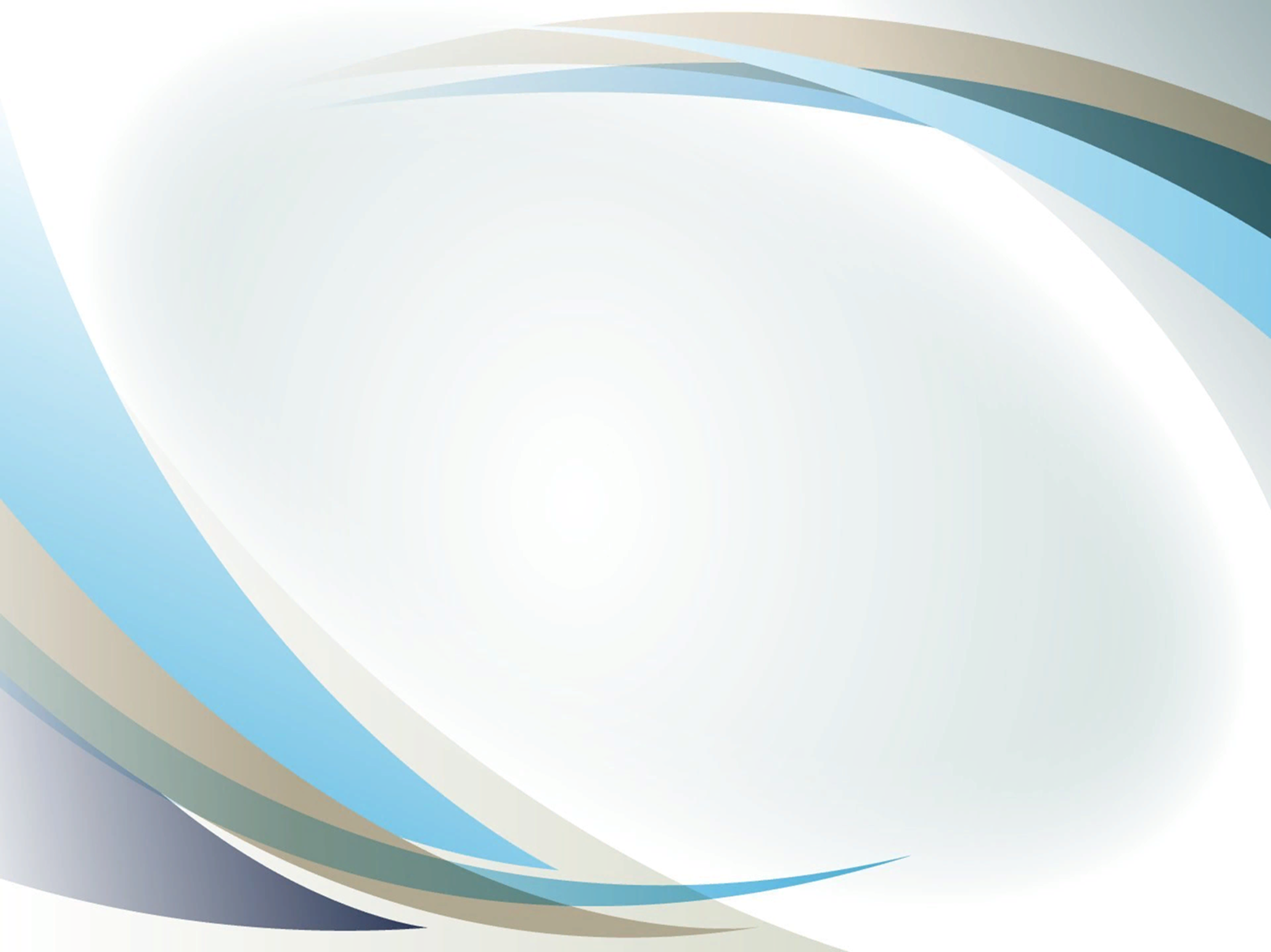